Il BIOFEEDBACK  NEL  TRATTAMENTO 
COGNITIVO  INTEGRATO  DELLA  DEPRESSIONE

Aspetti concettuali, metodologici e dati sperimentali
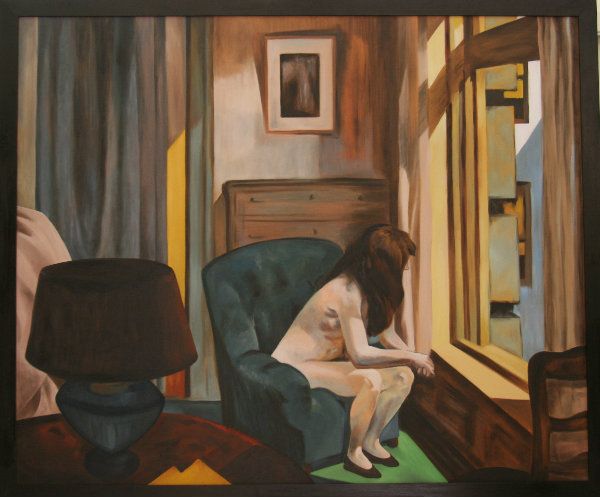 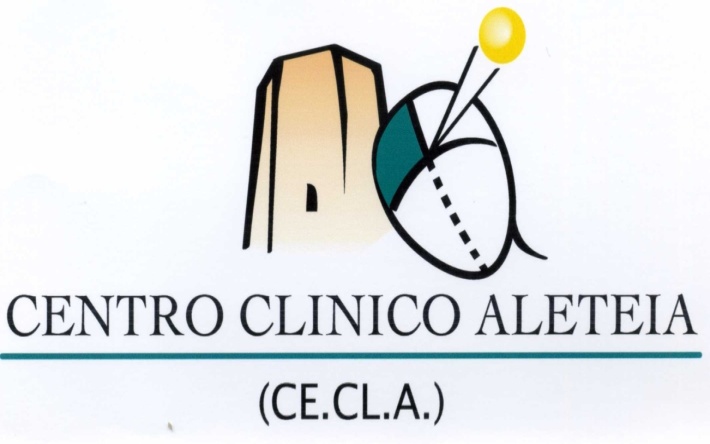 Scrimali T., Tomasello D., Giangreco S.
La depressione costituisce oggi una sfida drammatica per la salute dell’uomo, a livello mondiale.

	Infatti, secondo i dati forniti dalla World Health Organization, essa riguarda più di 350 milioni di individui appartenenti a tutte le fasce età e in ogni comunità del Pianeta, rappresentando uno dei maggiori fattori di malattia.
2
Depressione nella fase di esordio

   Frammentazione del Sé
   Collasso dell’identità
   Smarrimento per la perdita di senso
   Perplessità e mutamento catastrofico
   Colpa 
   Sentimento di fallimento esistenziale
   Perdita dello slancio vitale (Minkowski)
Sintomi affettivi nella depressione
Apatia
Acinesia
Eloquio 
ridotto
Interesse 
Ristretti 
o assenti
APATIA
UMORE 
     DEPRESSO
ANEDONIA
APPIATTIMNETO
Disregolazione
emotiva
RIDOTTA
COMPETENZA 
SOCIALE
DEFICIT
COGNITIVI
“Topos” depressive
interne
psicofisiologia
esterne
Immagine di negativa di sé
Senso di colpa
Senso d’indegnità
Vergogna
Tristezza 
Immagini negative 
Previsioni negative
Evitamento 
Chiusura esperenziale e relazionale
Senso d’inadeguatezza
Abulia
Anedonia
EEG =si registra, in sede frontale Sx, una eccesso di alfa ed una carenza di beta.
 Attività Elettrodermica carettirazzata da onde lente e costanti
( Scrimali, 2012).
QEEG & Neurofedback frontale (Neuroscience LAB, Ce.Cl,A.), Acicastello
6
Biofeedback con MindLAB Set,   workshop a Tokio di Scrimali
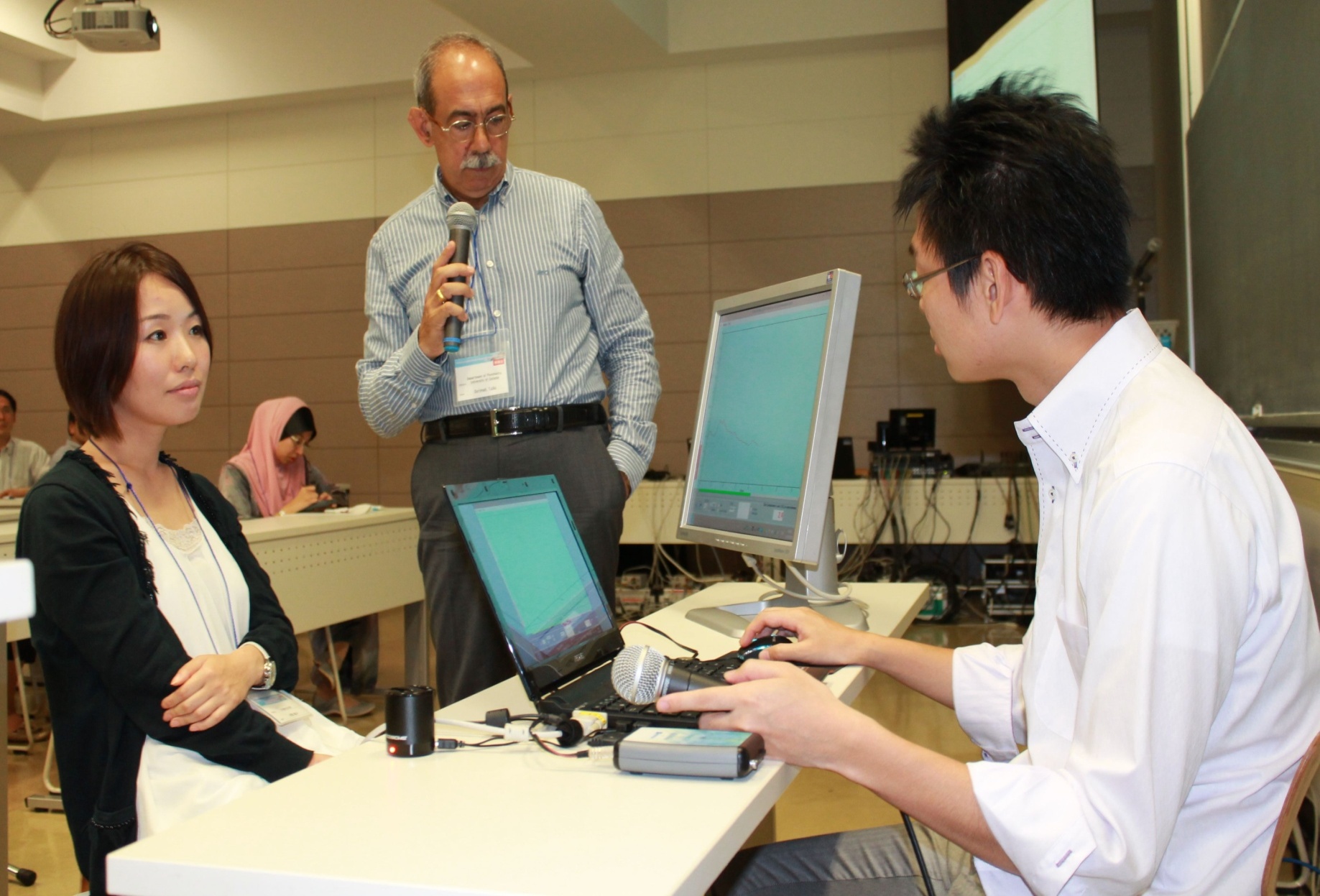 Dai protocolli cognitivo comportamentali al protocollo complesso:
Il maggior indice di successo e’ oggi riportato dai trattamenti integrati, farmacologici e riabilitativi di orientamento cognitivo-comportamentale, 
non c’è ancora accordo su un trattamento d’elezione in quanto è ancora oggi una topica in via di sviluppo
 Il biofeedback diviene elemento di integrazione e possibilità di modificare i pattern disfunzionali
Neuroscience-Based Cognitive Therapy (NBCT) per  la  depressione
La Neuroscience-Based Cognitive Therapy (Scrimali 2012) costituisce una nuova proposta scientifica, sviluppata  da Tullio Scrimali, per utilizzare nel setting clinico, su larga scala, e quindi non solo più nei laboratori superspecialistici degli Enti di ricerca, metodi di Psicofisiologia Applicata e Biofeedback per l’assessment ed il trattamento di numerosi disturbi psichici.
9
L’intervento attraverso protocolli orientati alla  complessità è:
Emozionale – narrativo – cognitivo – relazionale 
La psicofisiologia e la capacità di autoregolazione è presente in tutte queste fasi con funzioni e attribuzioni diverse
La possibilità di automonitoraggio e autovalutazione diviene parte del processo terapeutico accompagnando il percorso della terapia verso una consapevolezza di sé che parte dalla conoscenza del proprio status interiore
Il paziente apprende che può regolare lo stress psicoemotivo con competenze proprie sino ad allora sconosciute
La scoperta di competenze personali di autoregolazione migliora il senso di self-efficacy e la compliance terapeutica
Biofeedback della Attività Elettrodermica e Trattamento della Depressione
Al fine di sviluppare ed applicare un training di Biofeedback della attività elettrodermica, Tullio Scrimali ha sviluppato, di recente, una nuova metodica basata sull’uso del sistema integrato hardware e software, denominato MindLAB Set.
12
Training MindLAB Set-Based per l’attivazione del tono dell’umore in pazienti depressi
MindLAB Set può essere utilizzato, grazie alla sua originale opzione, in grado di invertire le caratteristiche del feedback rinforzante, non solo per insegnare l’utente a ridurre l’arousal, ma, anche, al contrario, per attivare la mente e incrementare il tono dell’umore.
13
MindLAB Set con nuovo dispositivo per il feedback acustico inverso
Comando da attivare per impostare il feedback acustico “rinforzante” quando si registra un incremento dell’arousal.
14
Positive Imagery & Trattamento dei Disturbi Depressivi
Numerosi studi e ricerche sono stati proposti da Autori come Hackman, Bennet-Levy e Holmes
	(2011) e Gilbert (2009) in merito alla positive imagery. Si tratta di una tecnica di focalizzazione mentale su immagini e situazioni in grado di produrre un senso di pace, accettazione e gioia.

	Tale metodica può trovare una utile applicazione nel contesto di protocolli di terapia cognitivo-comportamentale per gli utenti depressi.
Trattamento di Biofeedback MindLAB Set- Based in integrazione con la terapia cognitiva
Viene ora descritto un Single Case Research Study. 

	Ci si è prefissi di valutare l’applicabilità e l’utilità di un Training di Biofeedback basato sull’analisi ed il feedback dell’arousal monitorato attraverso MindLAB Set. 
	Il training si è prefisso d’insegnare al paziente ad individuare e stabilizzare poi processi mentali correlati con un incremento della attività elettrodermica e quindi dell’arousal e del tono dell’umore.
16
Paziente
Si è trattato di un maschio di anni 52 che si era rivolto al Centro Clinico ALETEIA in quanto affetto da un episodio Depressivo Maggiore.

	Il paziente trascorreva molto tempo a letto, palesava marcato ritiro sociale e sospensione di ogni attività gratificante.

	Si è attuato un trattamento cognitivo comportamentale, integrato con sedute di biofeedback effettuate con cadenza settimanale.

	Durante tali sedute il paziente era incoraggiato a  produrre un innalzamento dell’arousal attraverso la attuazione di tecniche di “positive imagery”.
17
Protocollo GALATEA
livello biologico: 
trattamento farmacologico

livello comportamentale: 
tecniche di pianificazione e svolgimento delle attività quotidiane e settimanali attività di piacere e in grado di 
elicitare un senso di competenza

livello cognitivo:
ristrutturazione cognitiva
correzione dei bias nell’human information processing
monitoraggio e coping nei confronti dei “pensieri 
automatici”
elicitazione e modificazione degli schemi disfunzionali
livello emotivo:

	allargamento della dinamica emotiva attraversol’acquisizione della capacità di esperire ienamente la 	collera 	ed esprimerla correttamente attraverso la assertività

livello relazionale (coppia e famiglia):
		terapia cognitiva della coppia
		terapia cognitiva della famiglia

livello sociale:
		prescrizione di attività sociali
		quando necessario, assertive training
Al paziente veniva proposto di visualizzare scene per lui positive connesse a hobby precedentemente praticati come la pesca e di esercitarsi anche a casa

	Interessante il tracciato che segue nel quale si osserva un chiaro incremento dell’arousal quando il paziente riuscì, dopo molte difficoltà a visualizzare la cattura di un grosso sarago durante una battuta di pesca, hobby che amava ma che aveva a progressivamente abbandonato a causa della depressione.
20
SCL  del paziente prima del training di biofeedback
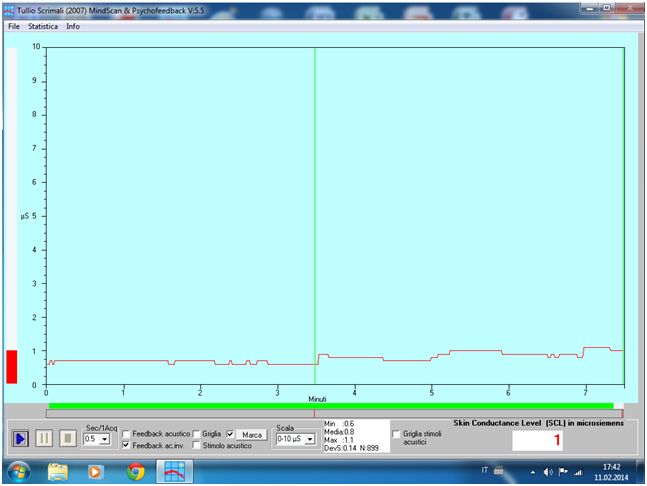 Tracciato di un paziente depresso con tentativo di produrre una “positive imagery” che inizia in corrispondenza del marca-evento.
Il paziente riesce a visualizzare la cattura di un grosso sarago
Risultati
Ai fini delle valutazione del risultato clinico e psicofisiologico, conseguito tramite il training di Biofeedback della attività elettrodermica, integrato con un trattamento farmacologico già stabilizzato, si sono prese in considerazione due variabili: l’entità della condizione depressiva, mediante l’Hamilton Rating Scale for Depression (HRSD), somministrato due volte per il Baseline a distanza di 4 giorni e dopo la fine del trattamento, ugualmente per due volte, sempre a distanza di 4 giorni. Sono state effettuate quattro valutazioni secondo il seguente crono-programma …
23
Hamilton Test

Baseline
	
	Misurazione n.1: tre giorni prima di iniziare il training di Biofeedback: 
	Punteggio 20
	
	Misurazione n.2: un giorno prima di iniziare il training di Biofeedback: Punteggio 18
	
	Media: 19.00 +/-1.41 (Depressione moderata”)
24
25
Rilevazioni pre (baseline) e post (T1) trattamento con biofeedback
Conduttanza elettrodermica (SCL) 
in microSiemens

Pre-trattamento: 0.9
Post trattamento: 1.9
	
La clinical signifìcance della variazione osservata è stata valutata mediante l'utilizzo del Reliable Change Index (Jacobson & Truax, 1991).
 
La significativà statistica è stata calcolata utilizzando il software Reliable Change Generator di (Devilly, 2014).
27
Significatività statistica del cambiamento promosso dal training
Il cambiamento dei valori di Skin C0nductance Level, osservato nel paziente, dopo il trattamento attuato mediante training MindLAB Set, è risultato statisticamente significativo, con un p< 0.05.
Discussione & Conclusioni
I dati, relativi alla variazione dei valori medi dell’Hamilton e dei valori medi dello Skin Conductance Level, hanno esibito differenze statisticamente significative (p< 0.05).

	L’impiego del biofeedback della attività elettrodermica, nell’ambito nel trattamento integrato della depressione, attuato mediante MindLAB Set, si è rivelato efficiente e in grado, per la sua semplicità ed economicità, di essere generalizzato al setting clinico ambulatoriale.
29